Употребления алкоголя подростками
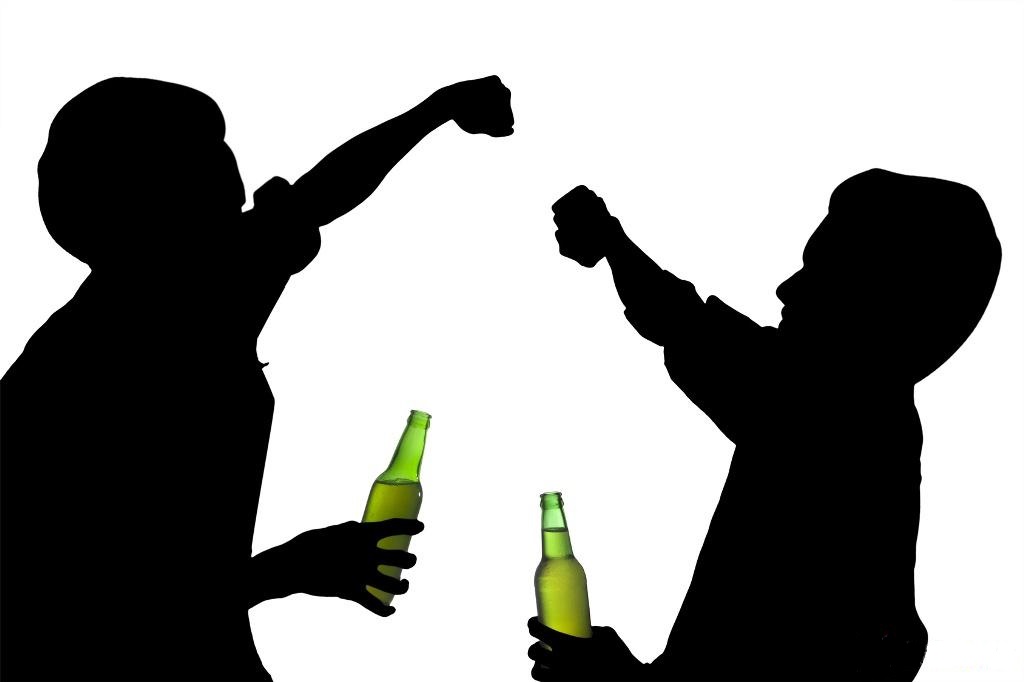 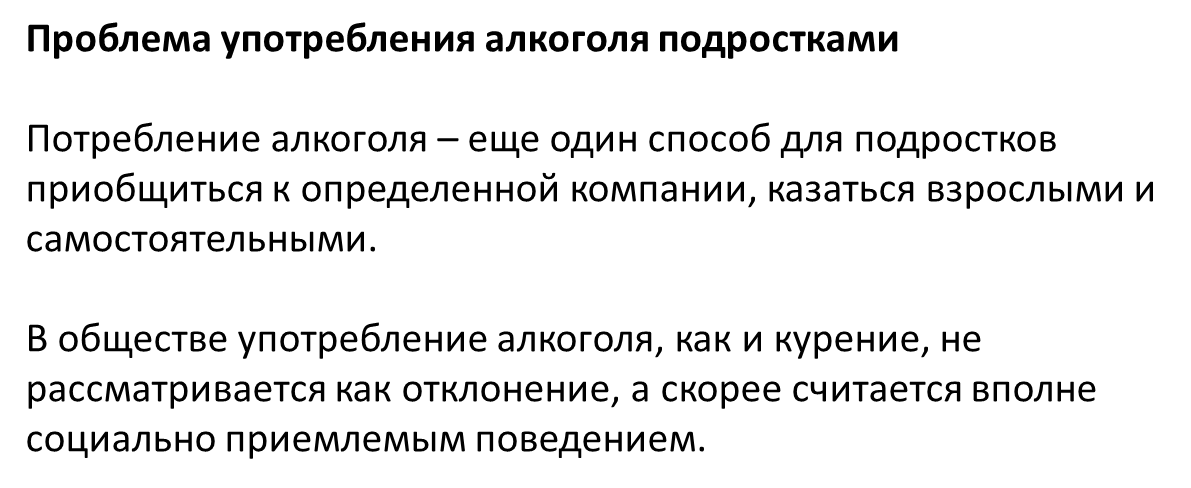 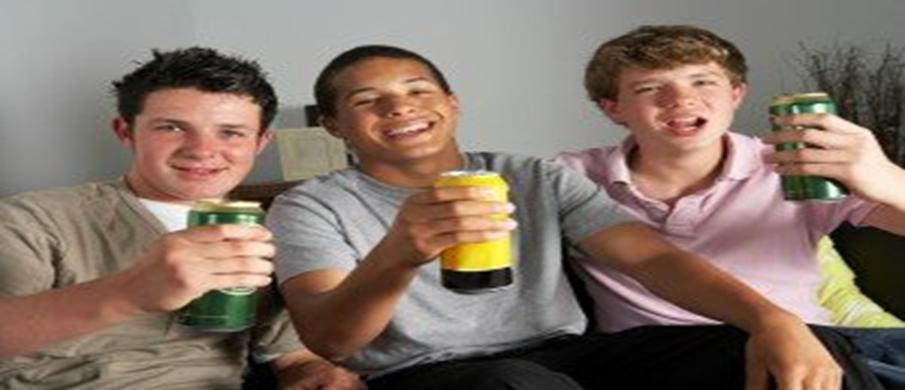 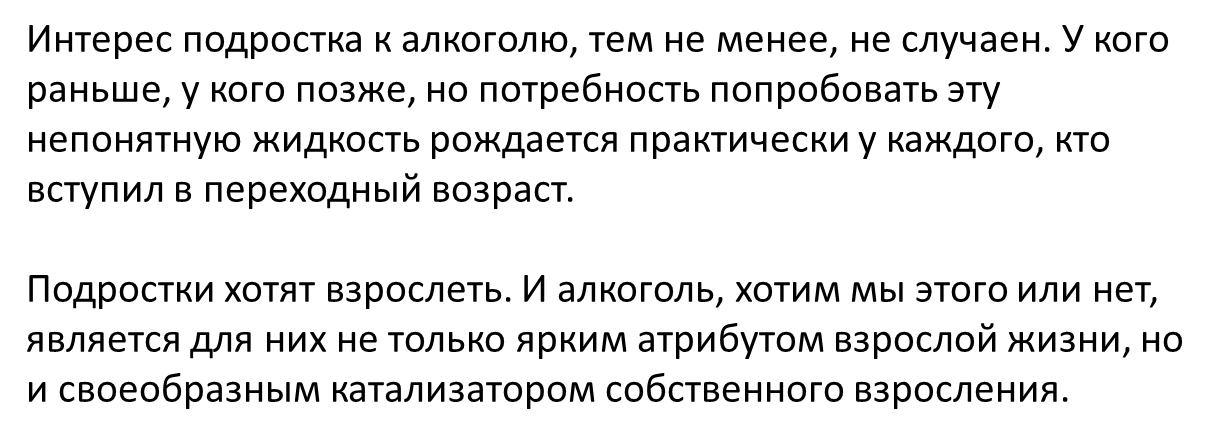 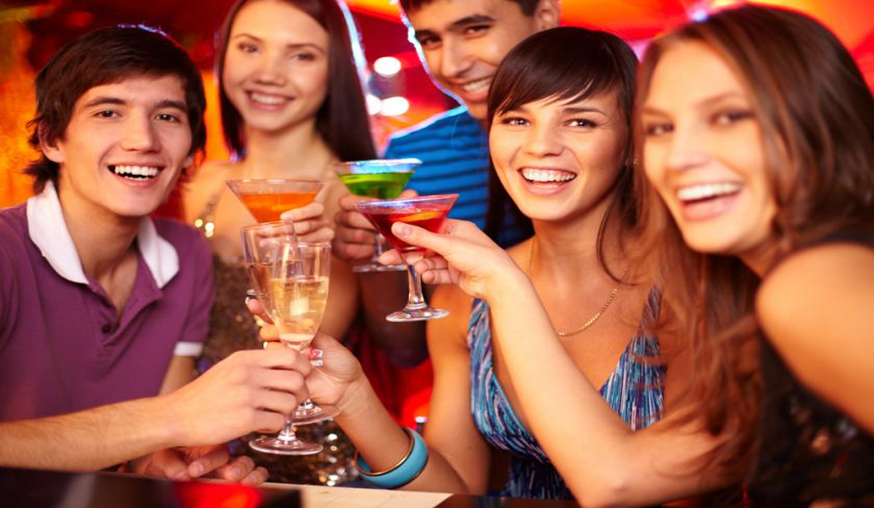 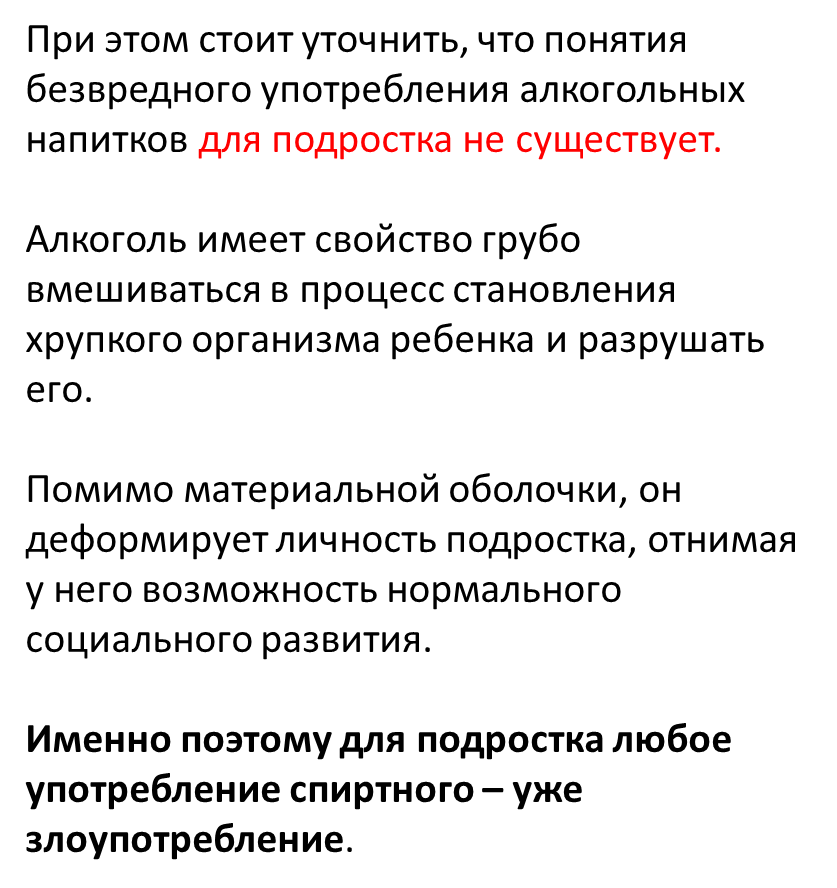 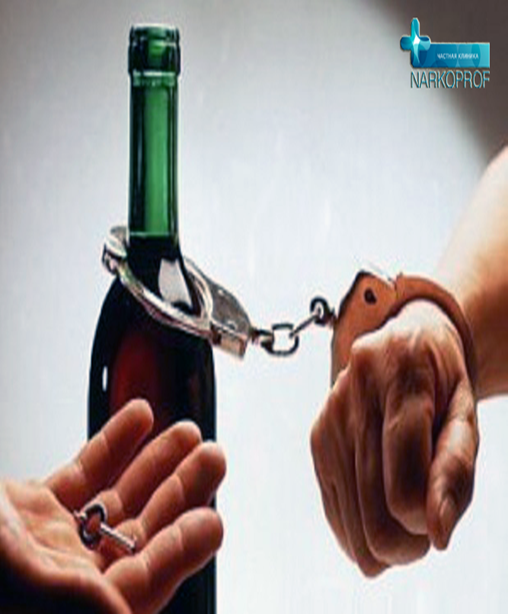 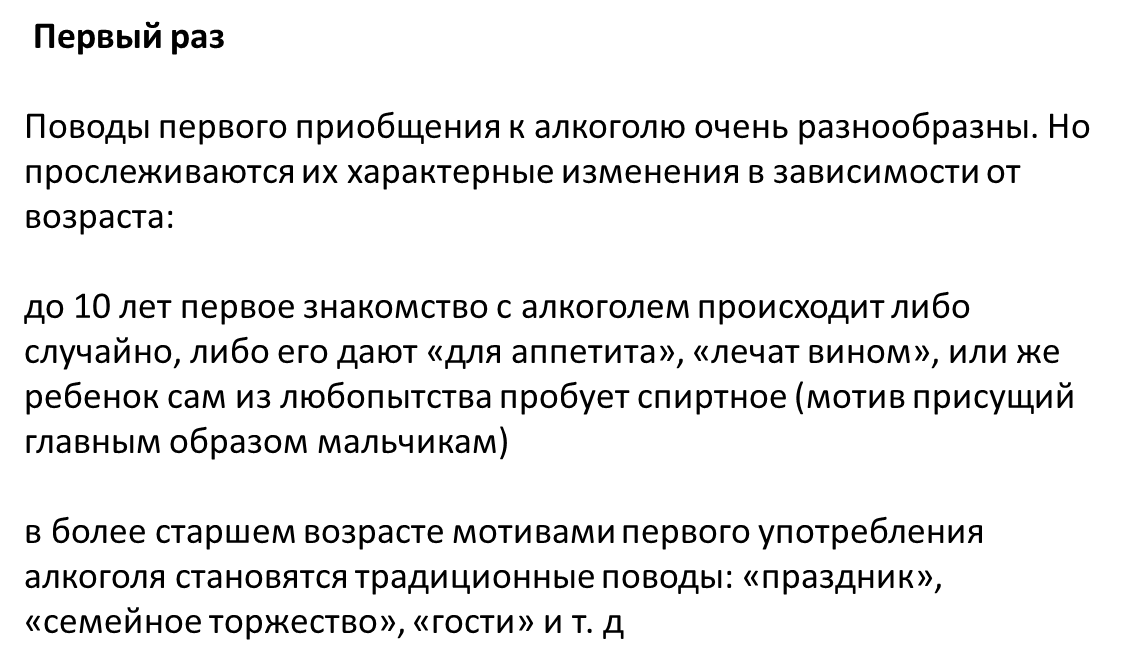 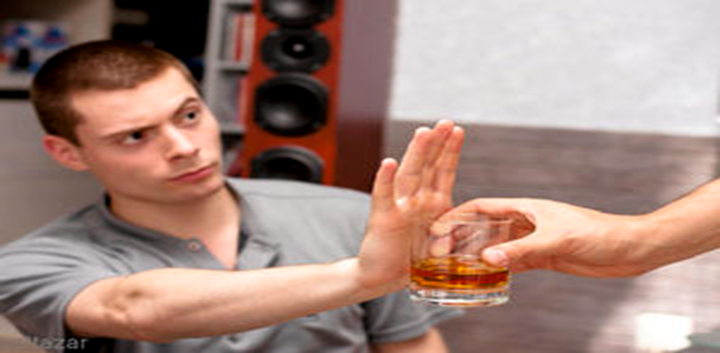 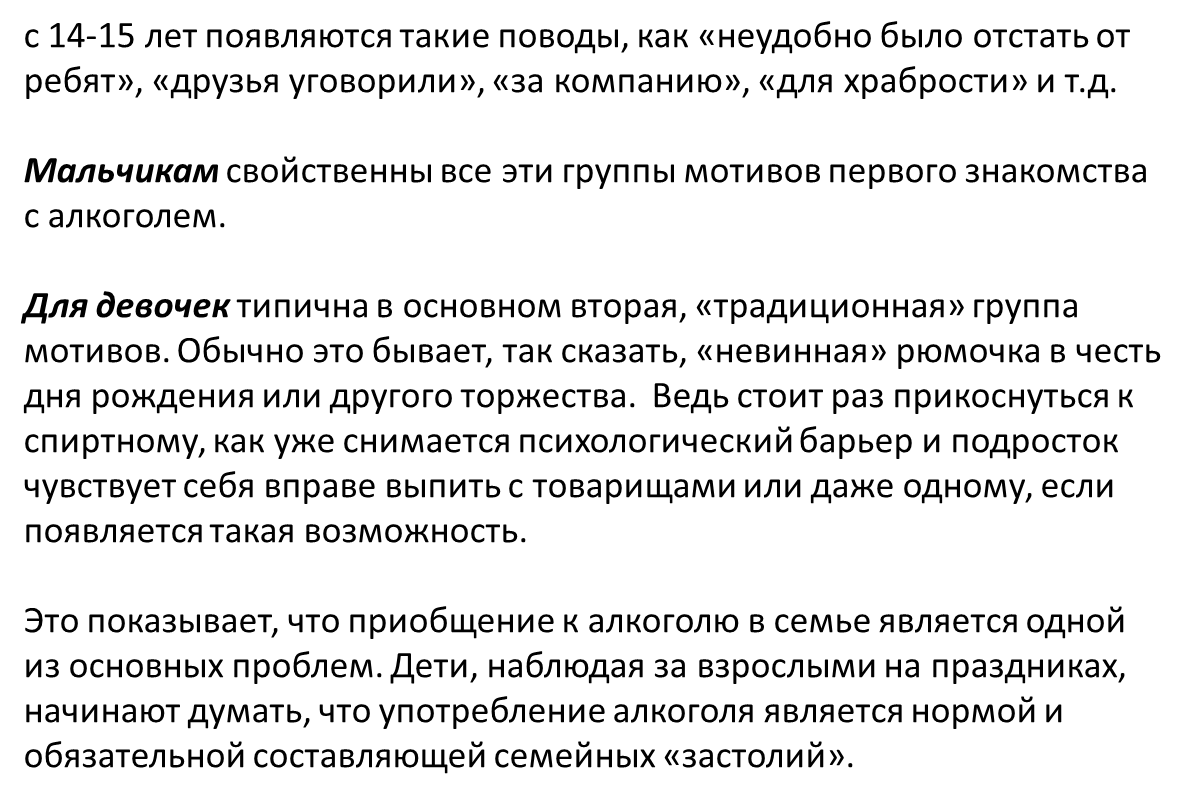 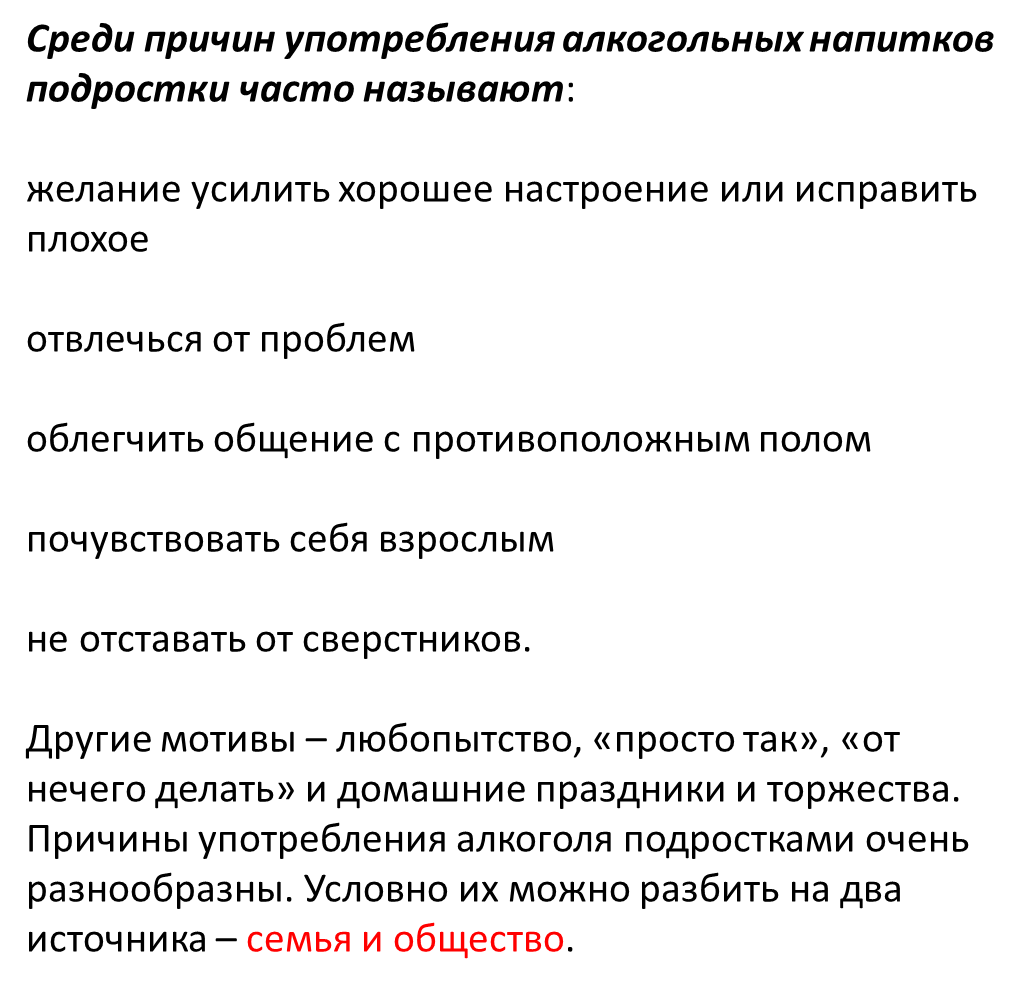 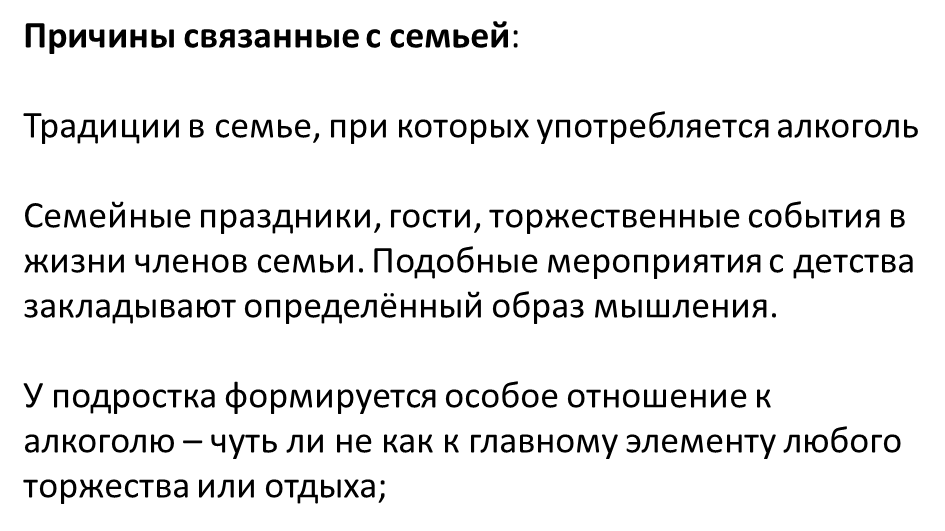 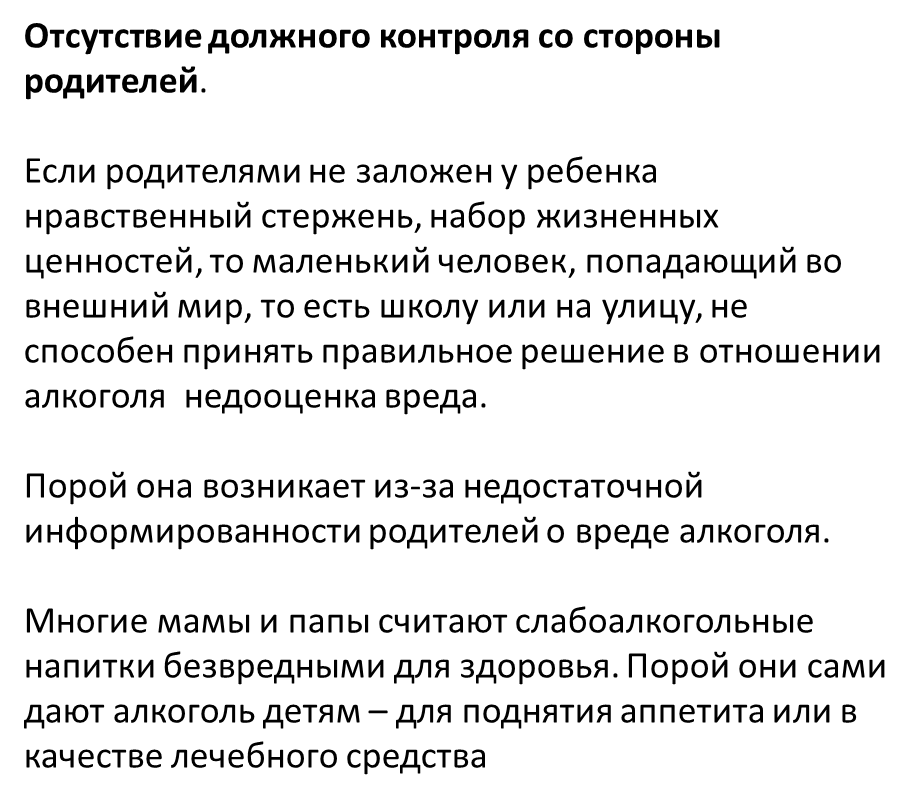 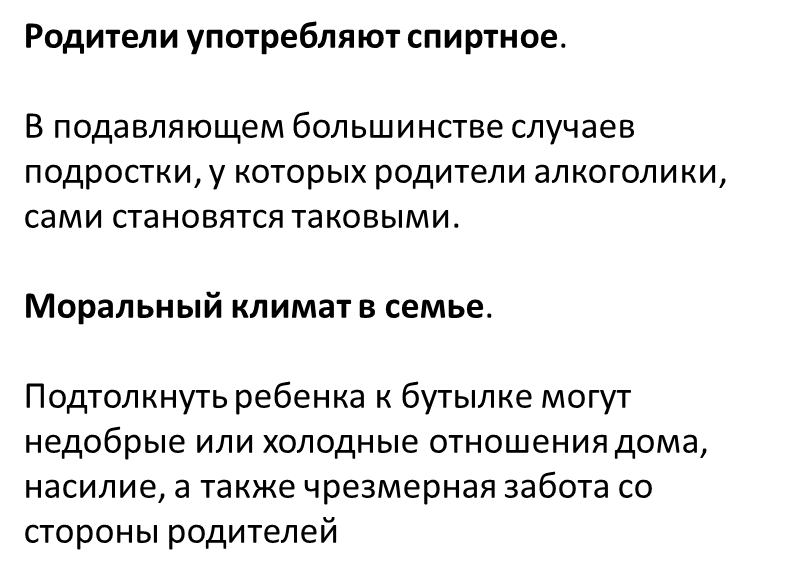 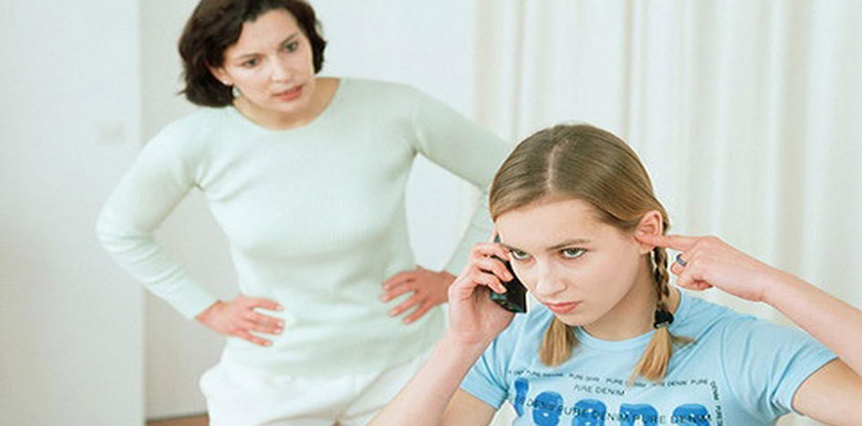 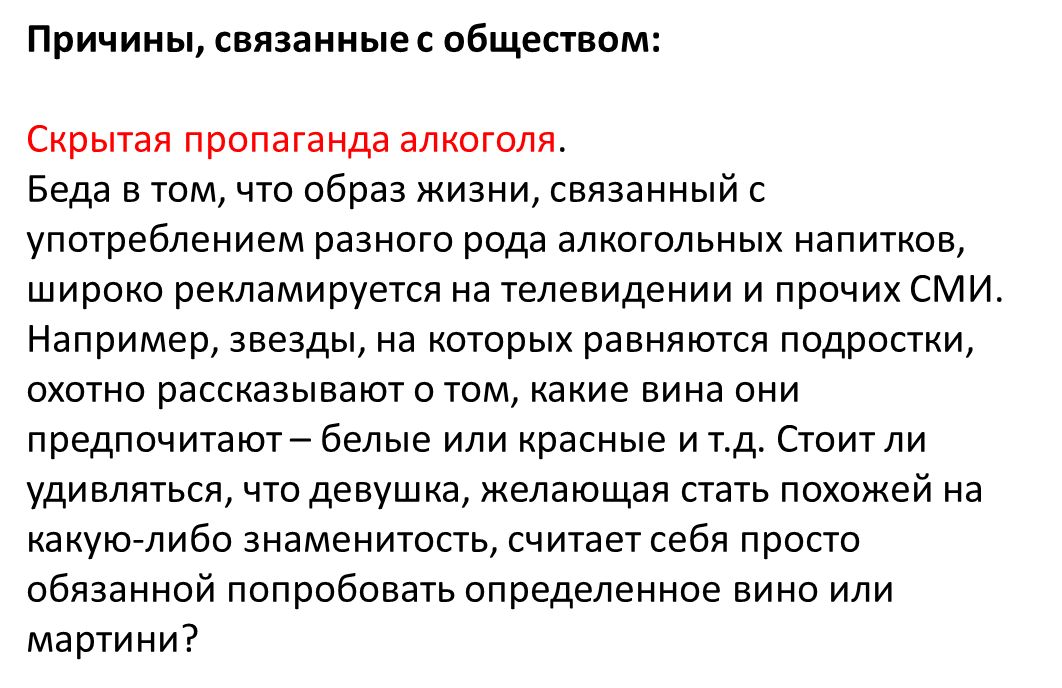 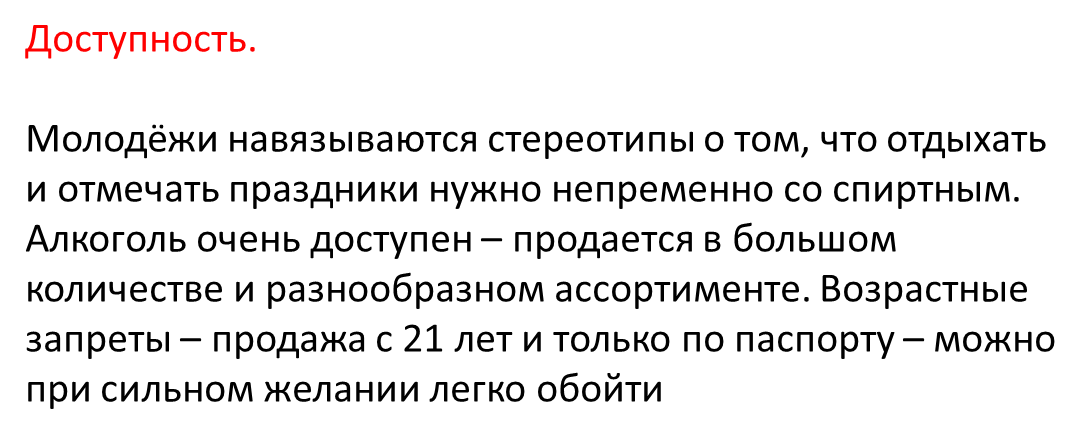 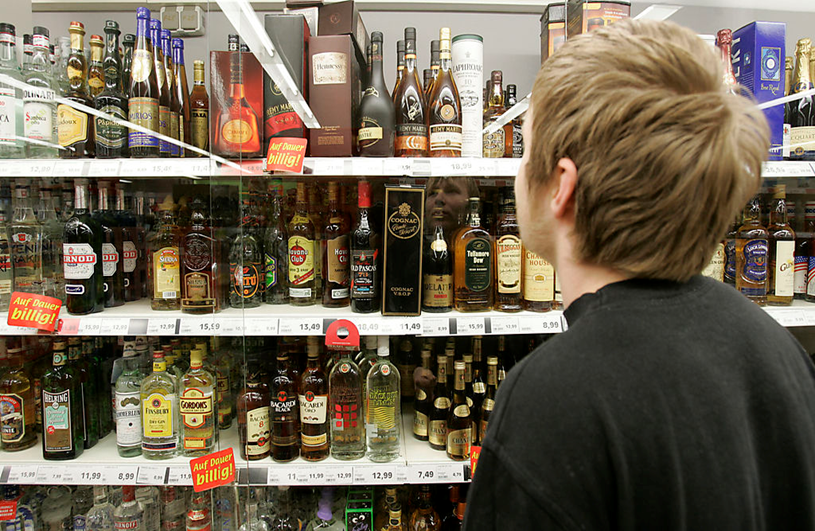 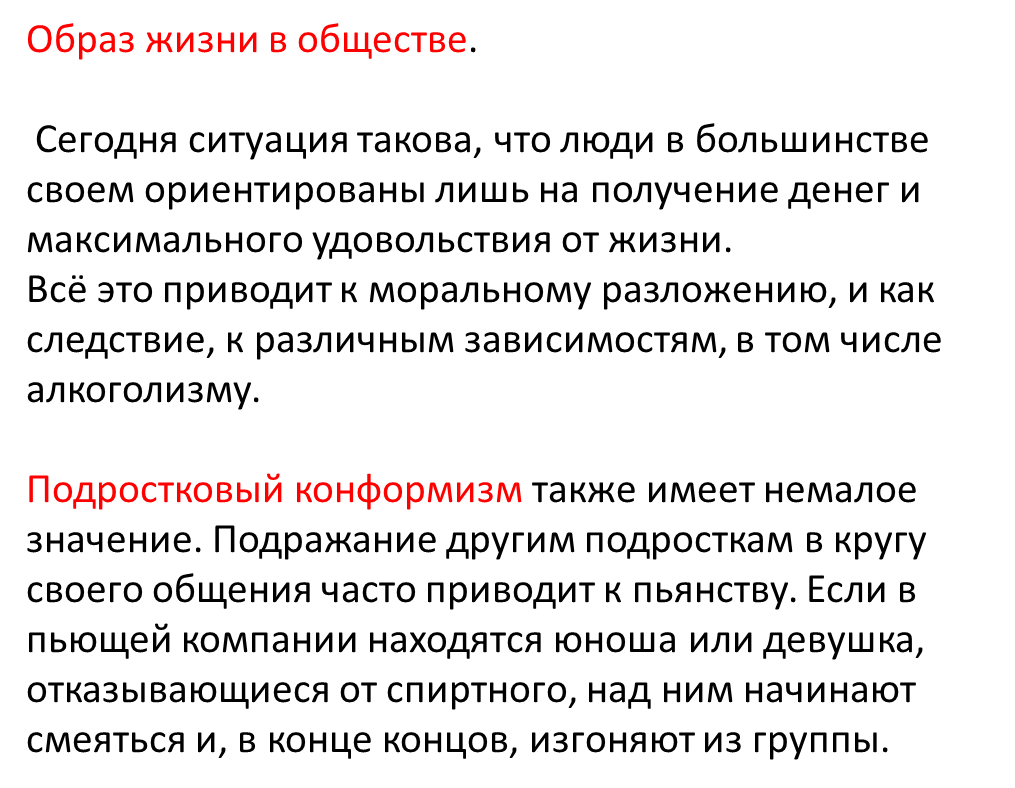 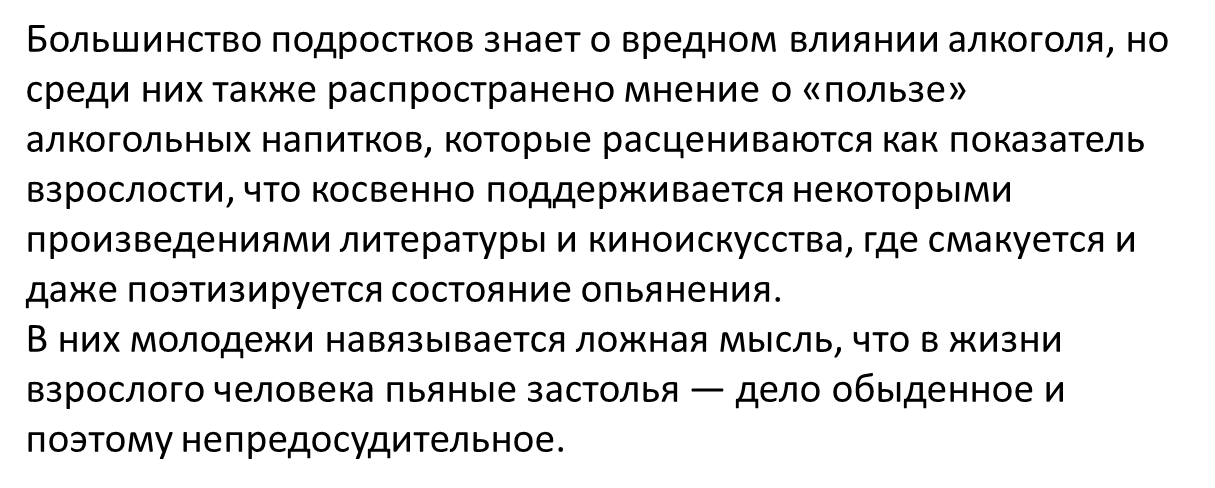 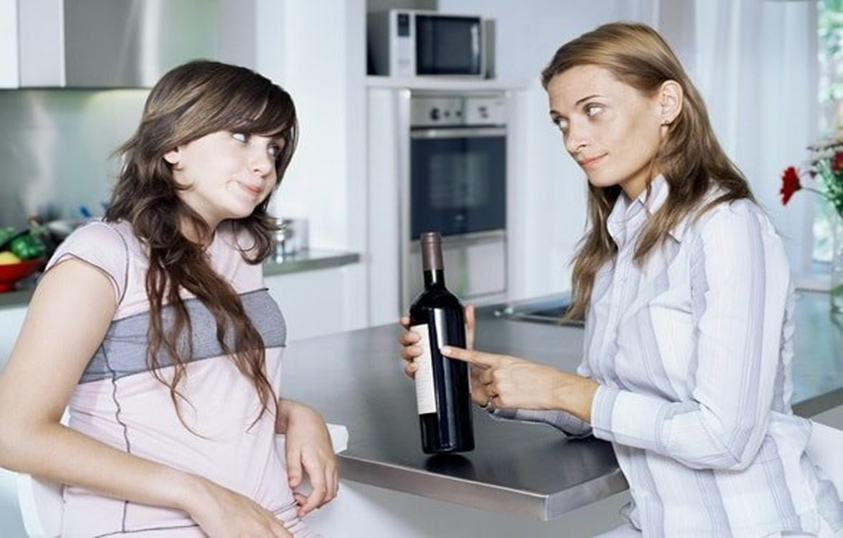 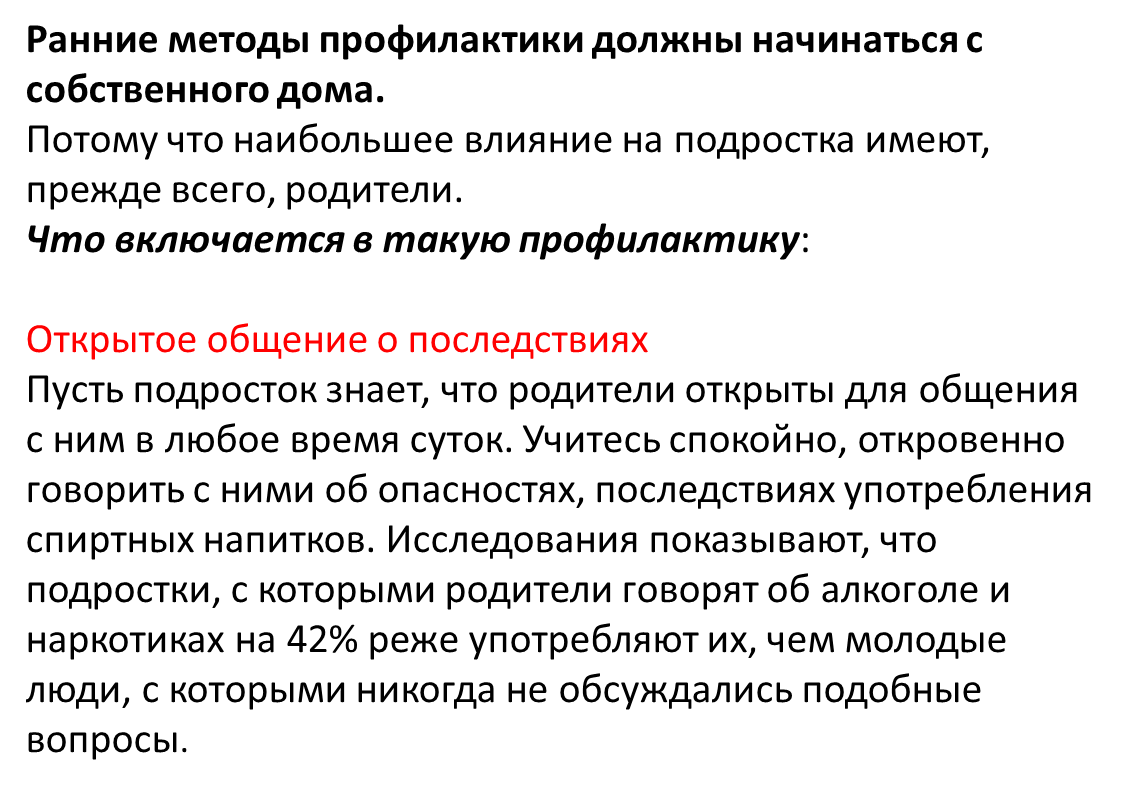 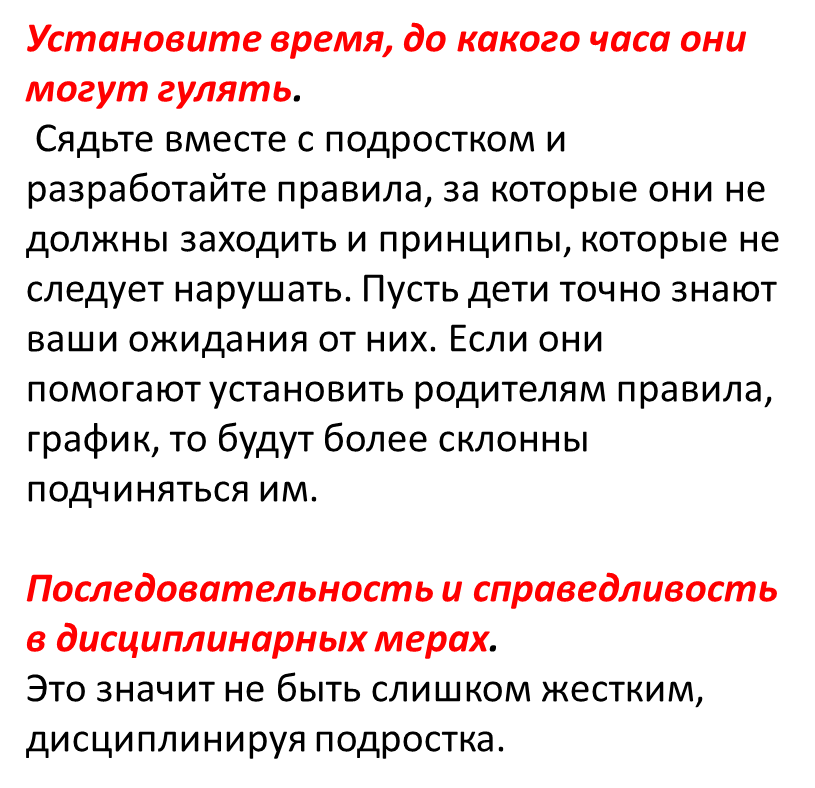 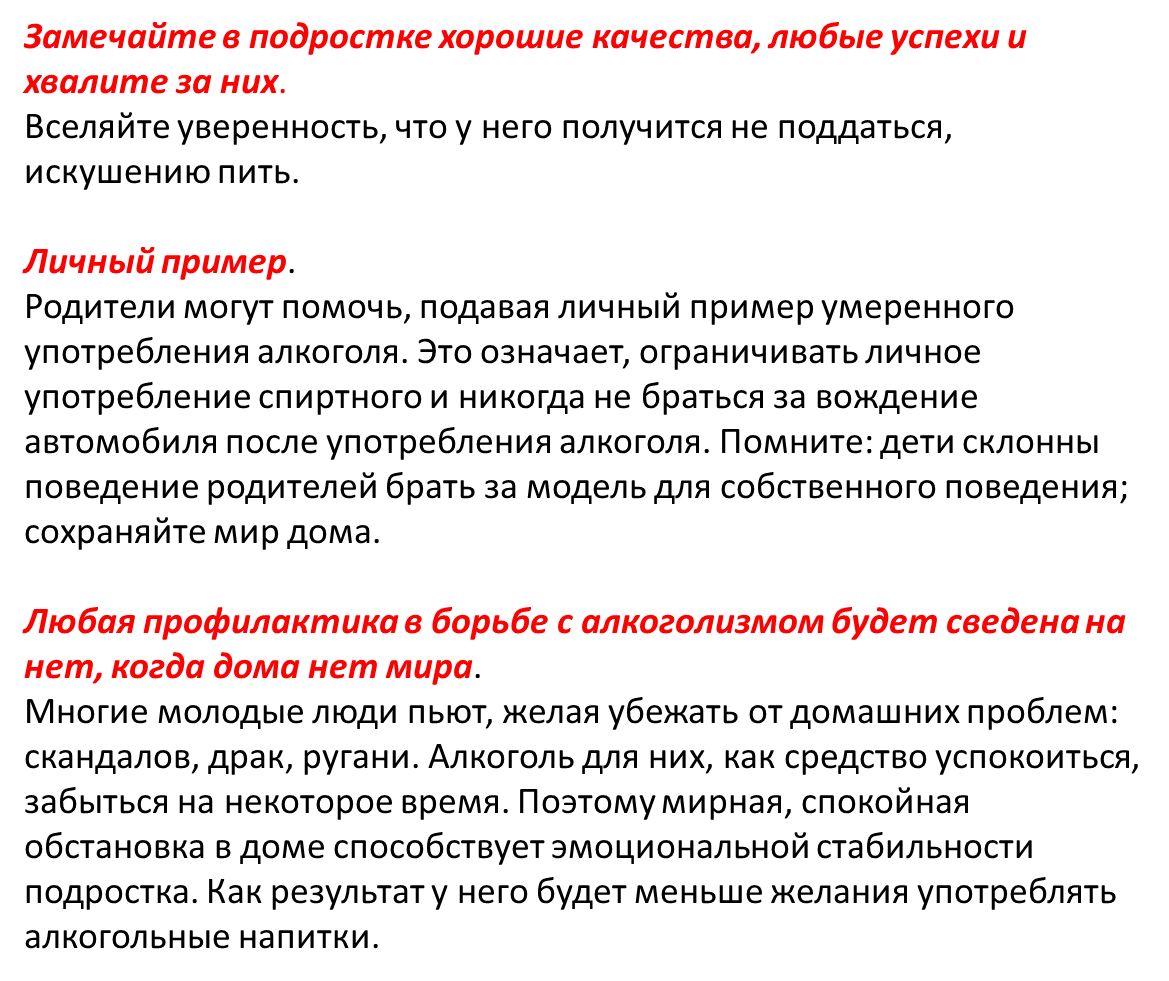 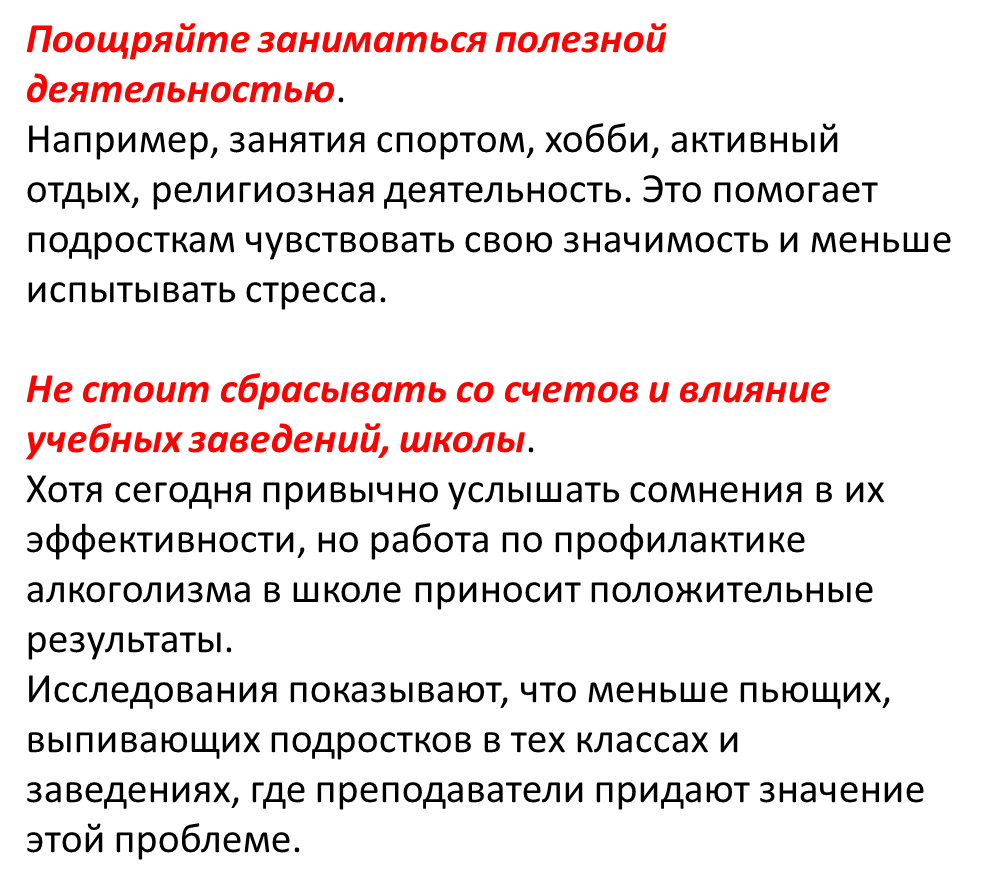 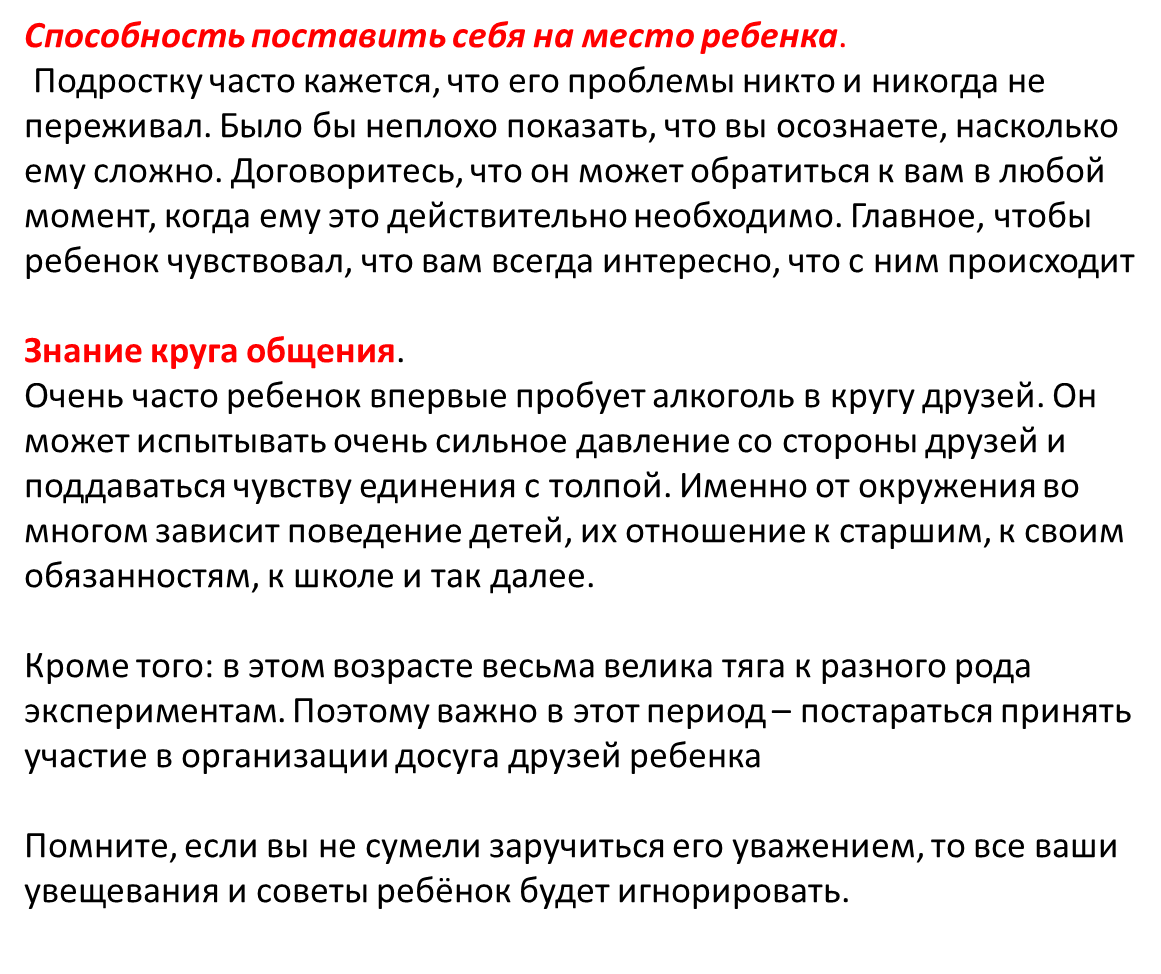 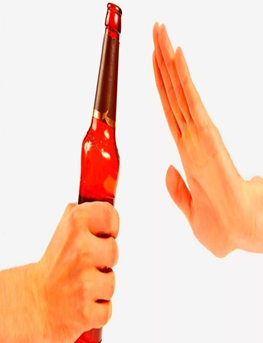 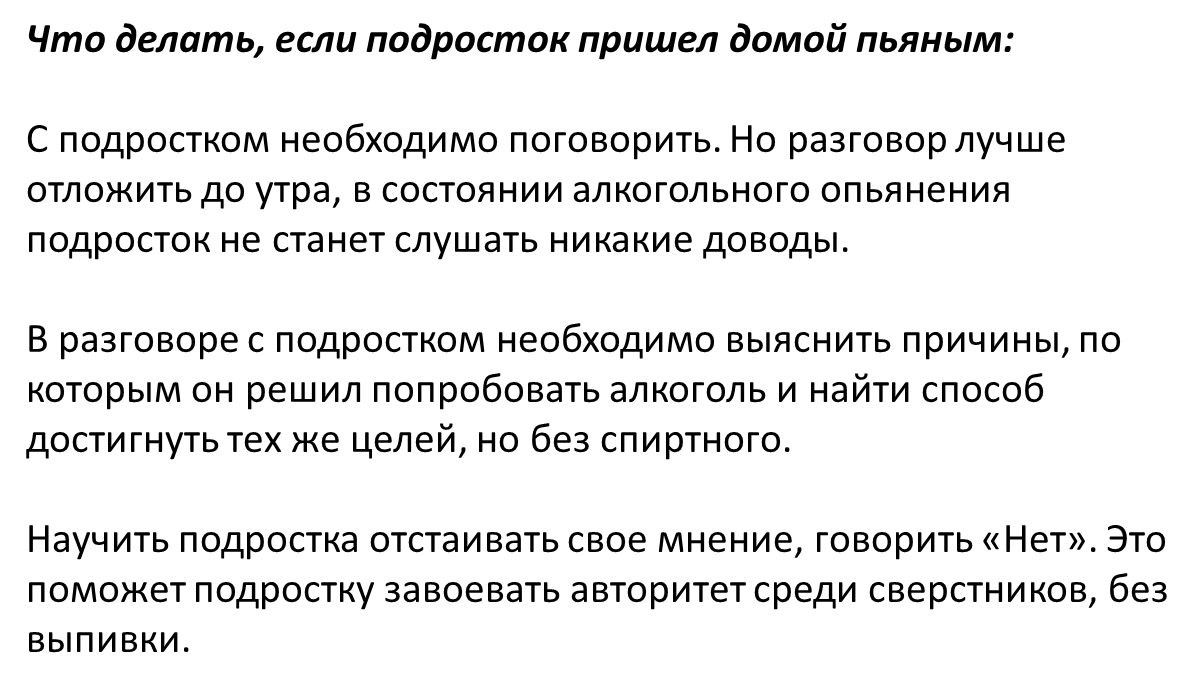 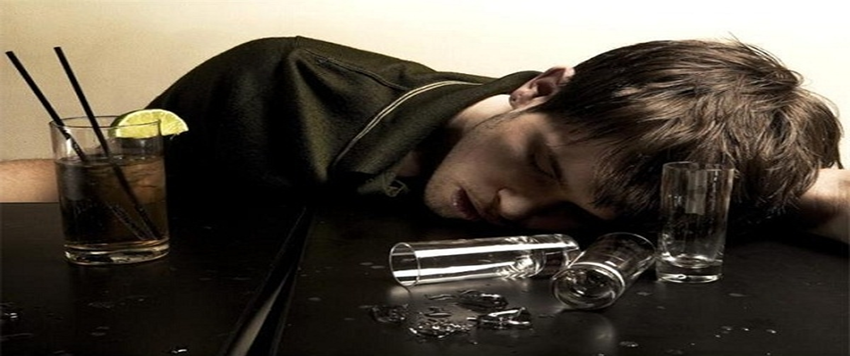 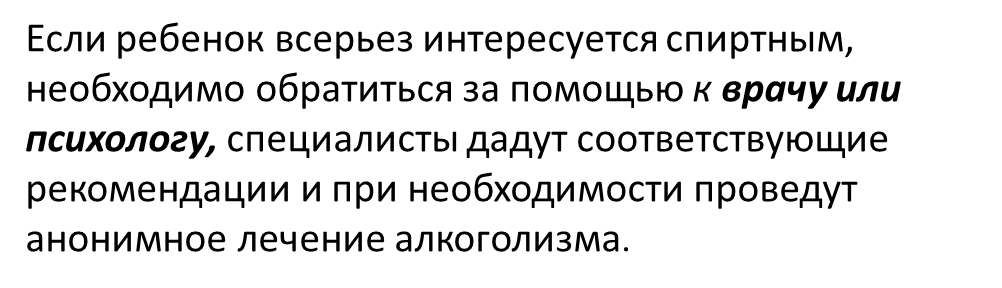 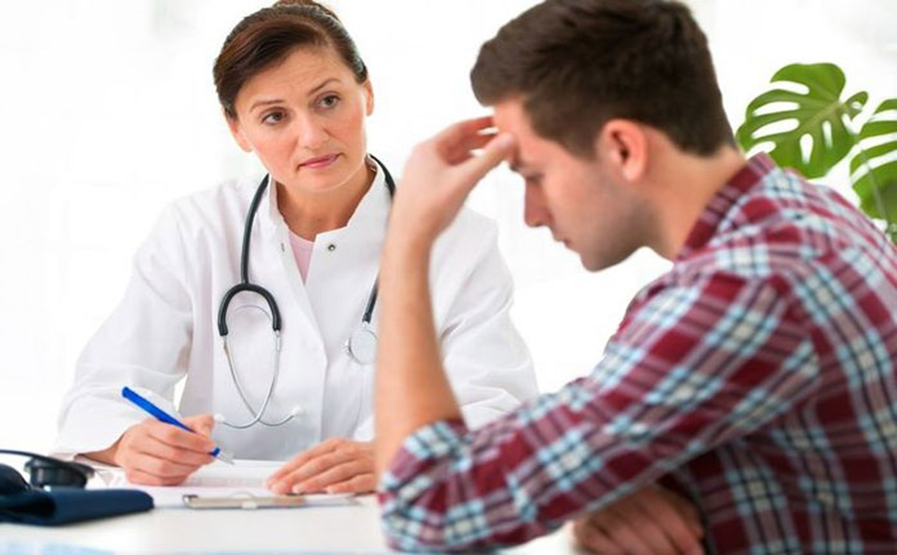